Principal Sessoms Report
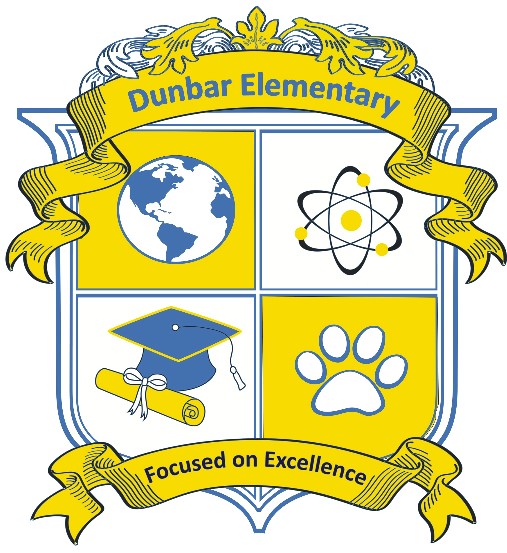 Dunbar Elementary 
GO Team Meeting #1
9/15/22
TOPICS
School Start Update
	Current Enrollment & Leveling
School Strategic Plan
	Strategic Plan Overview
	SMART Goals
GMAS Results
School startUPDATE
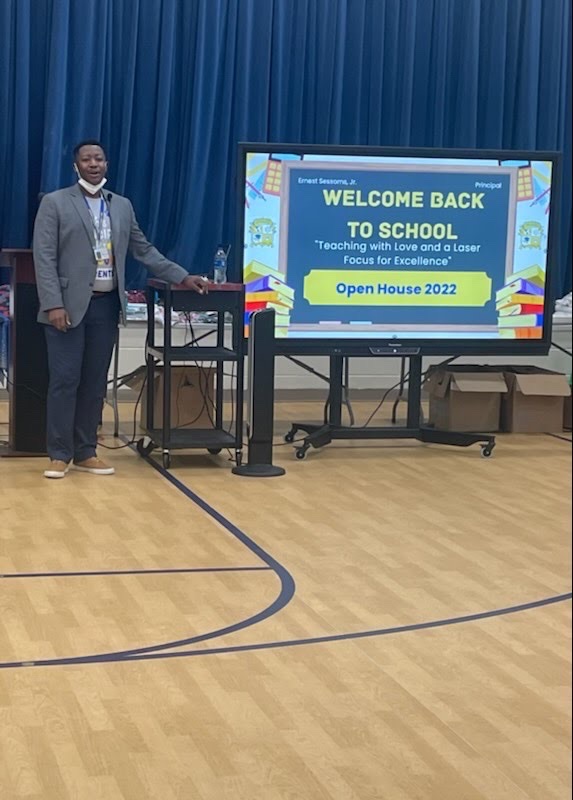 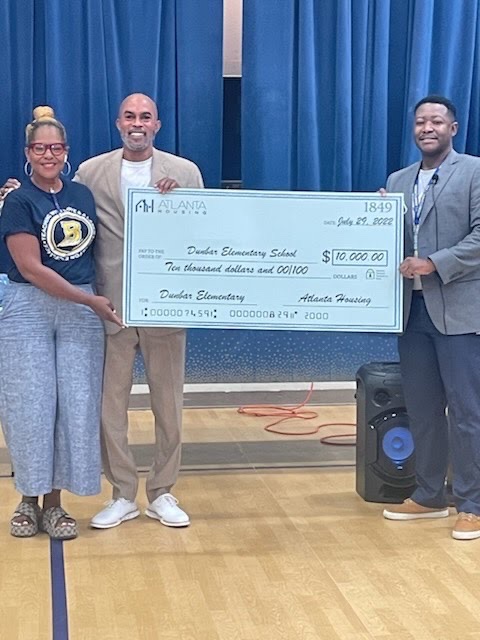 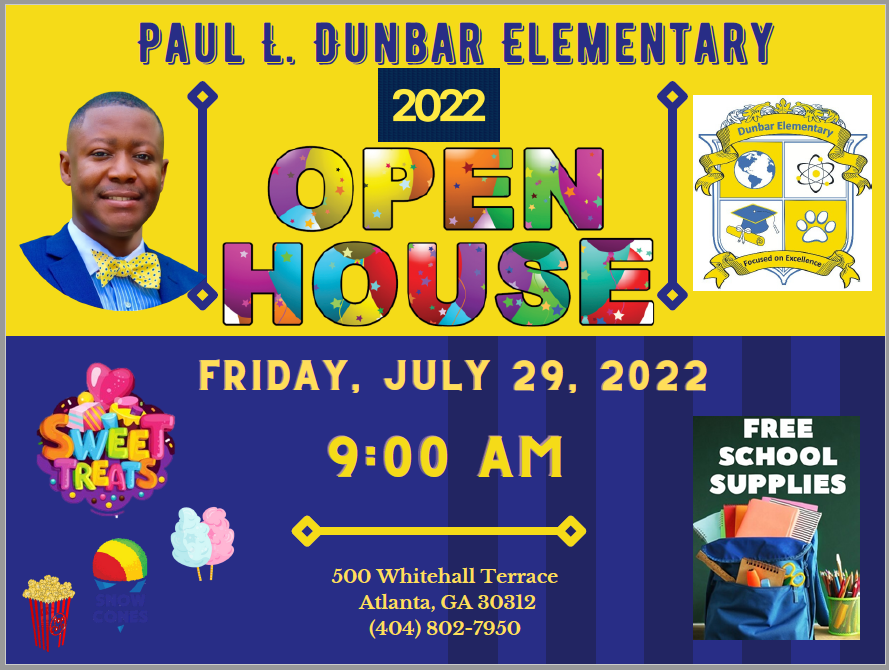 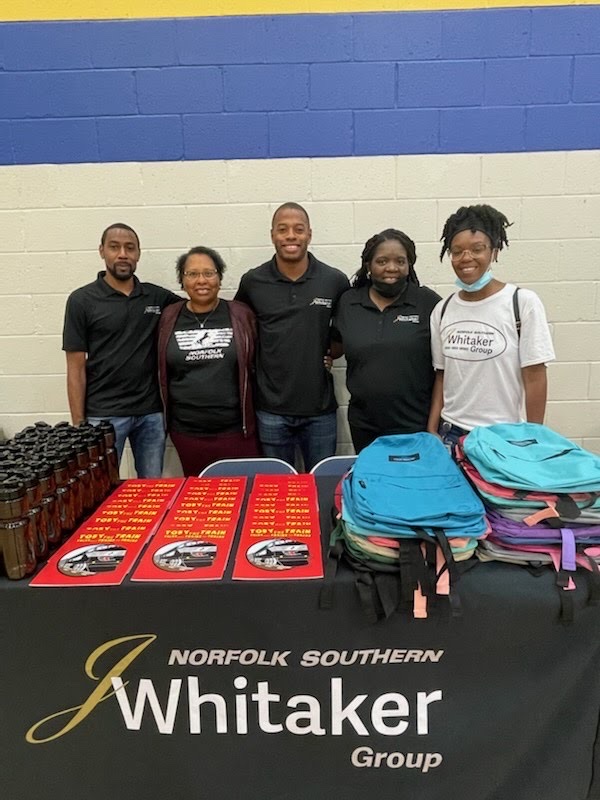 General Information about Start of School
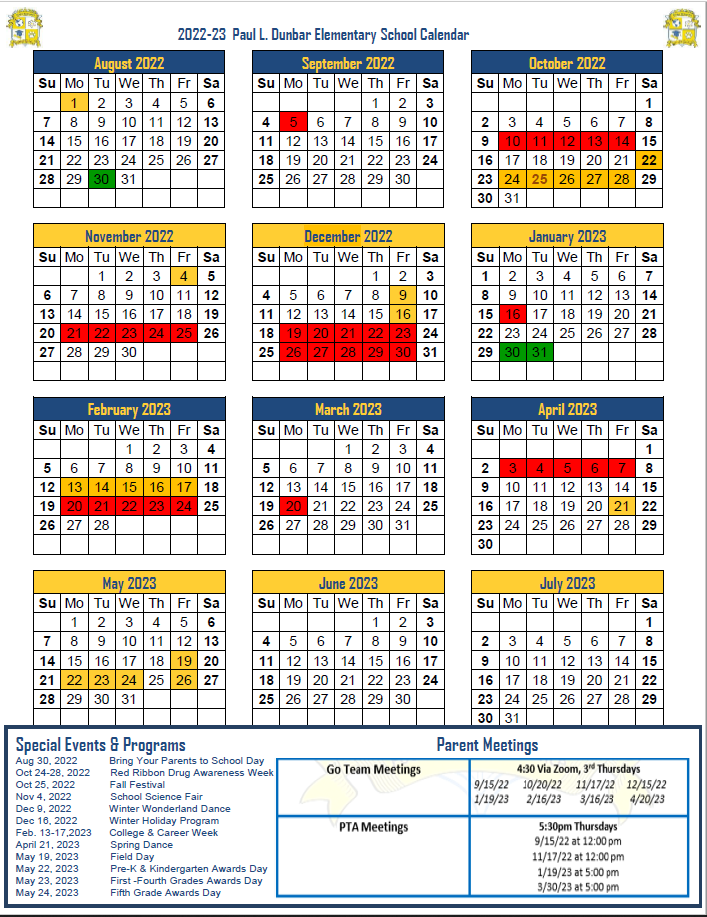 4
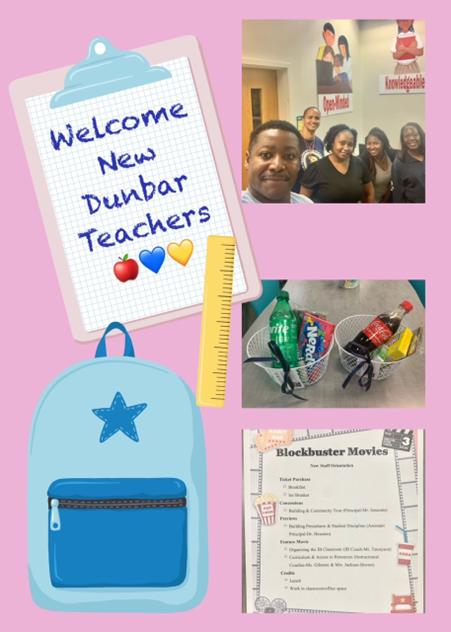 6 New Teacher
1 Media Specialist
1 Parent Liaison
1 Paraprofessional
[Speaker Notes: Principals – please provide a general update as to how the school year is going]
General Information about Start of School
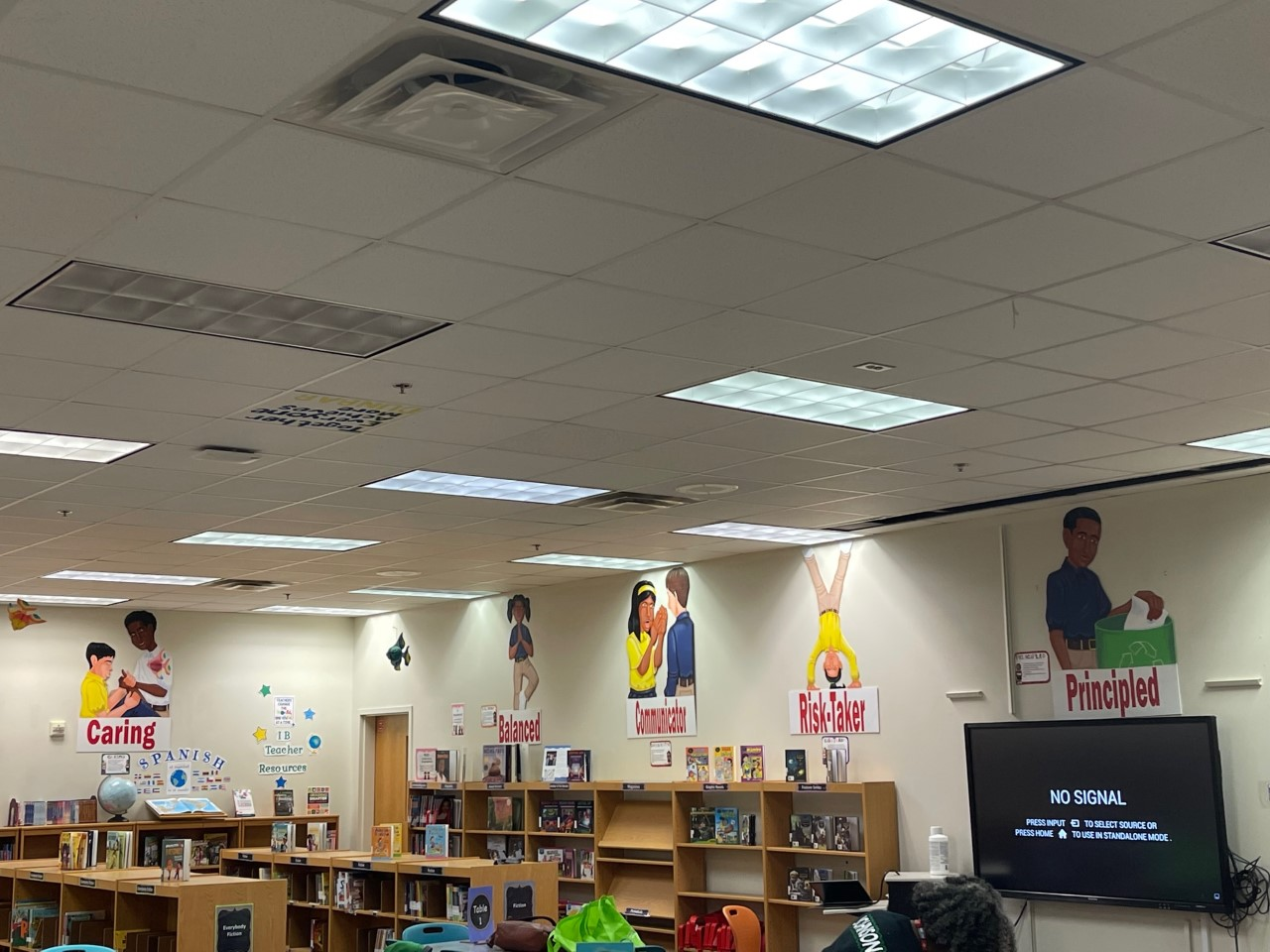 5
*Upgraded Media Center 
Furniture and New Books
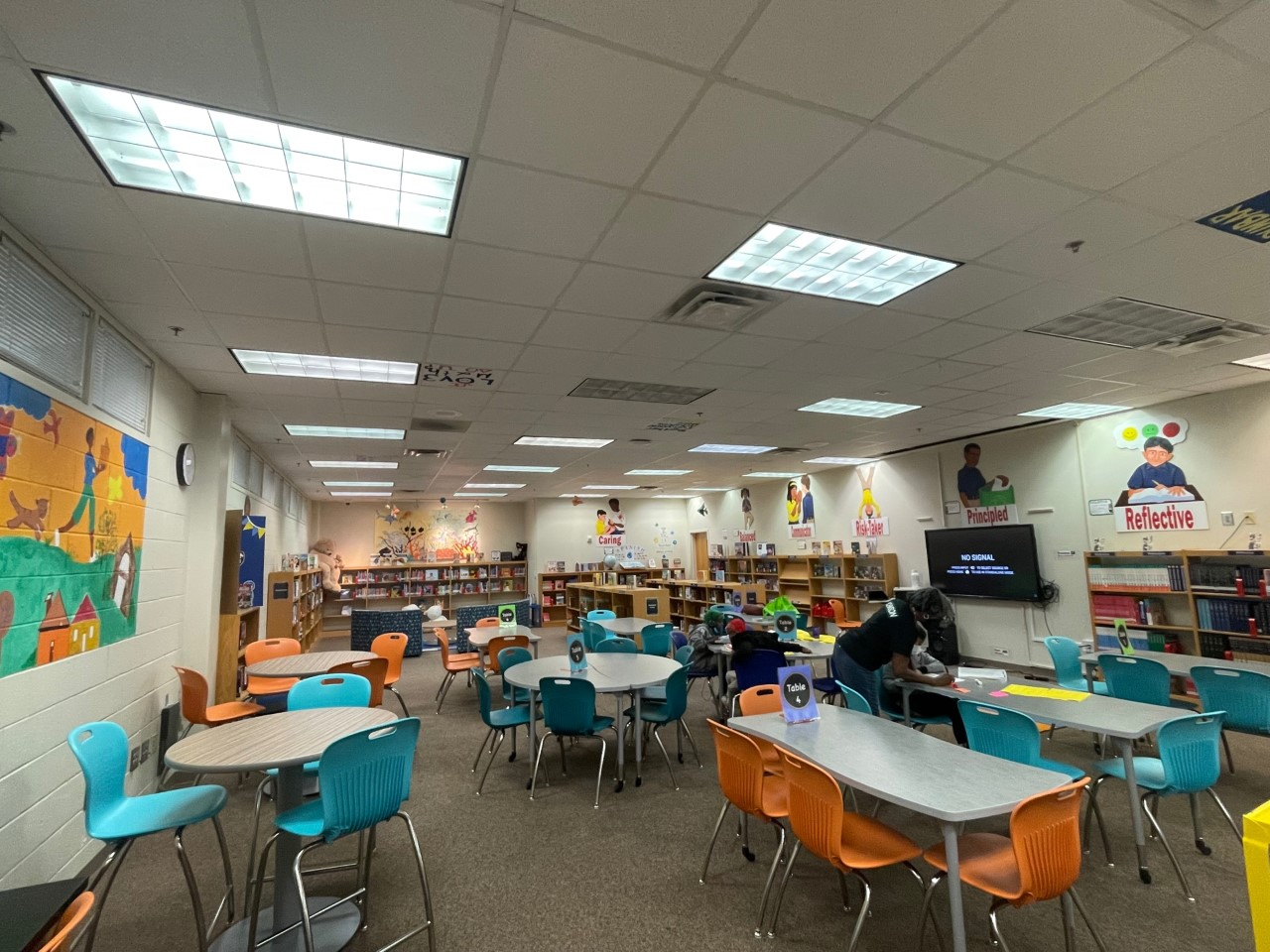 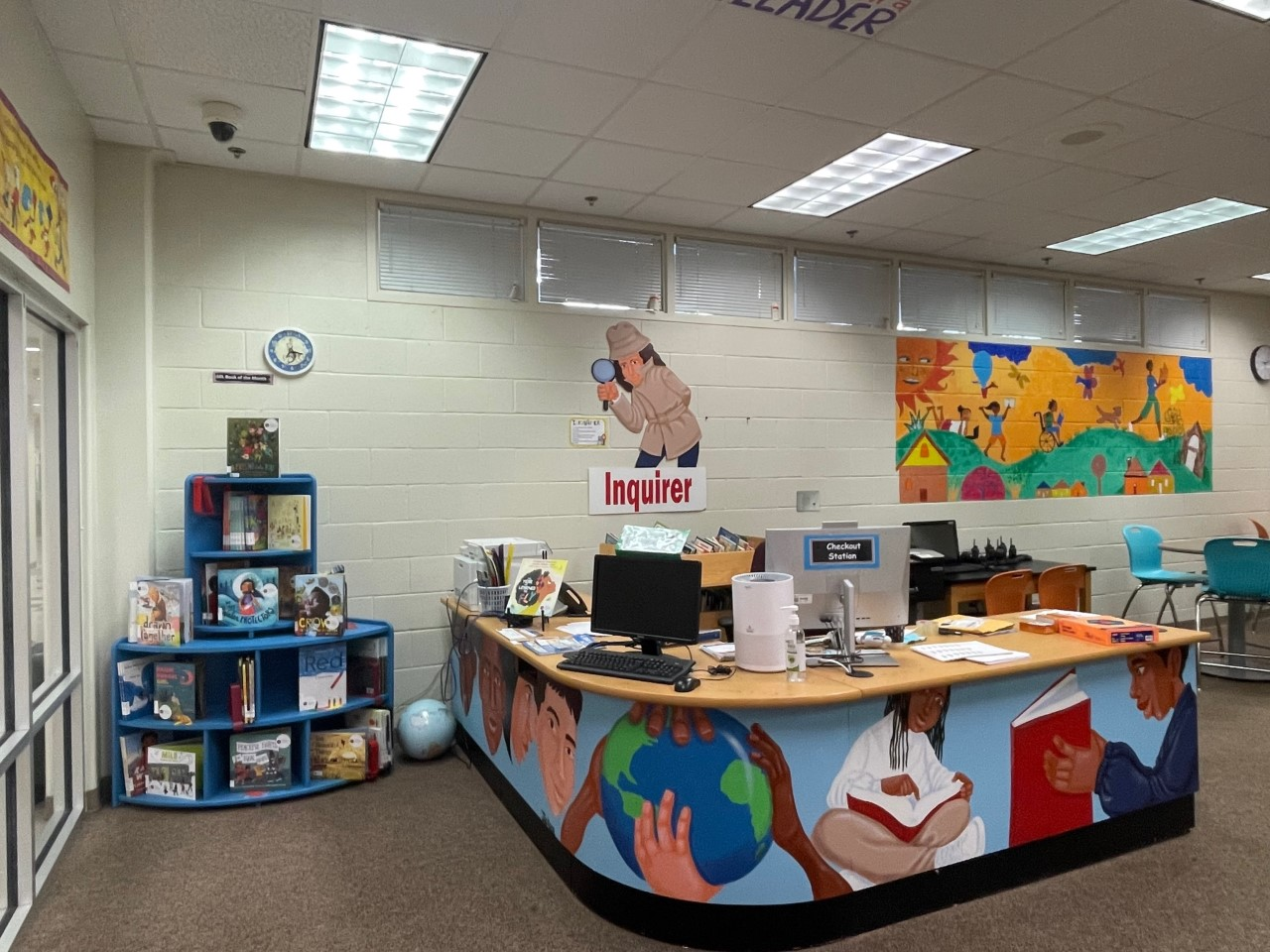 [Speaker Notes: Principals – please provide a general update as to how the school year is going]
Enrollment
6
As of 
8/16/22
As of 
9/7/22
Leveling
Leveling is the process the District uses to adjust school budget allocations to match student enrollment.
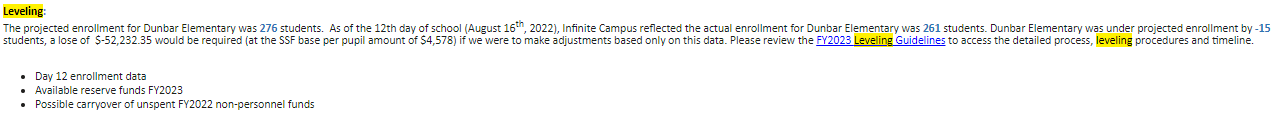 [Speaker Notes: Principals: Based on your enrollment, please give your GO Team the information on how you plan to account for any budget changes due to leveling.]
Leveling
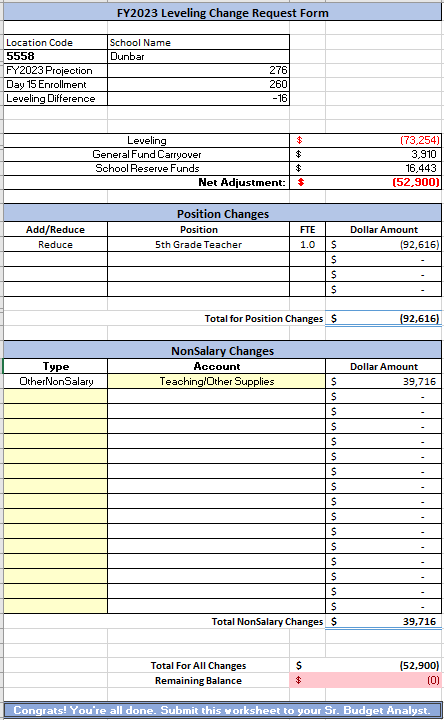 7
[Speaker Notes: Principals: Based on your enrollment, please give your GO Team the information on how you plan to account for any budget changes due to leveling.]
2021-2025Strategic Plan
Strategic Plan Smart Goals
9
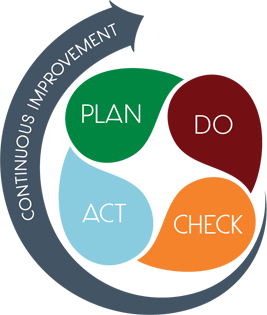 Paul L. Dunbar Elementary
Vision-Paul Laurence Dunbar is a school where excellence is expected and all students are developed academically, socially, and emotionally in order to become globally competitive.
Mission-Paul Laurence Dunbar Elementary is a school that nurtures and develops life- long learners who are problem solvers and internationally minded citizens.
SMART Goals
Increase the % of grades 3-5 students scoring proficient or above in math  from 15% on Spring GMAS 2019 to 18% on Spring GMAS 2022
Reduce the number of insubordinate behavior referrals by 10% from 2019 to 2021-2022  SY
Increase parent participation in school hosted events
Increase the % of grades 3-5 students scoring proficient or above in  reading from 17% Spring GMAS 2019 to 20% on Spring GMAS 2022
School Strategies
APS Strategic Priorities & Initiatives
School Strategic Priorities
1A. Review of NWEA/MAP, HMH, Attendance, and Behavior Data weekly
1B. Quarterly Parent Teacher Data Conferences
1C. Learning Walks for Intervention, Guided Reading, IB, and Math
1.     Weekly Data Review PLCS
2.     International Baccalaureate school-wide implementation
3.     Focus on Literacy and Math instructional best practices
Fostering Academic Excellence for All
Data
Curriculum & Instruction
Signature Program
Intervention Block with HMH 
After School Tutorial
BASC-3 Behavior Screener
Weekly CARE Team Meetings
Building a Culture of Student Support
Whole Child & Intervention
Personalized Learning
2A. Care Team weekly meetings and student tracker
2B. Pre and Post Data for students attending after school tutorial
2C. Full-time Wrap-Around Supports (Counselor, Behavior Specialist, MTSS, Social Worker)
Equipping & Empowering Leaders & Staff
Strategic Staff Support
Equitable Resource Allocation
8.     Grade Level Leaders
9.     Leadership Development Opportunities (Coordinators;Club Sponsors)
10.    ESOL,SPED, & Homeless  Inclusion
3A. PLC Norms and Protocols
3B. After School Coordinator Leadership Opportunities and Planning Meetings
3C. Allocation of General Budget and other funding sources for ESOL, SPED, & Poverty Students
Creating a System of School Support
Collective Action, Engagement & Empowerment
4A. Monthly School Newsletters 
4B. Monday Folder communication of flyers and announcements
4C. Social Media Blasts
4D. Robo Calls and Class Dojo
11.    Community Partners Network
12.    On-Campus AVLF resources 
13.     Parent Liaison and Parent Center
14.     Community CARE Closet
15.     Sheltering Arms Educare Center
10
Georgia Milestones Assessment Results
GMAS 2019 & 2022 Results
12
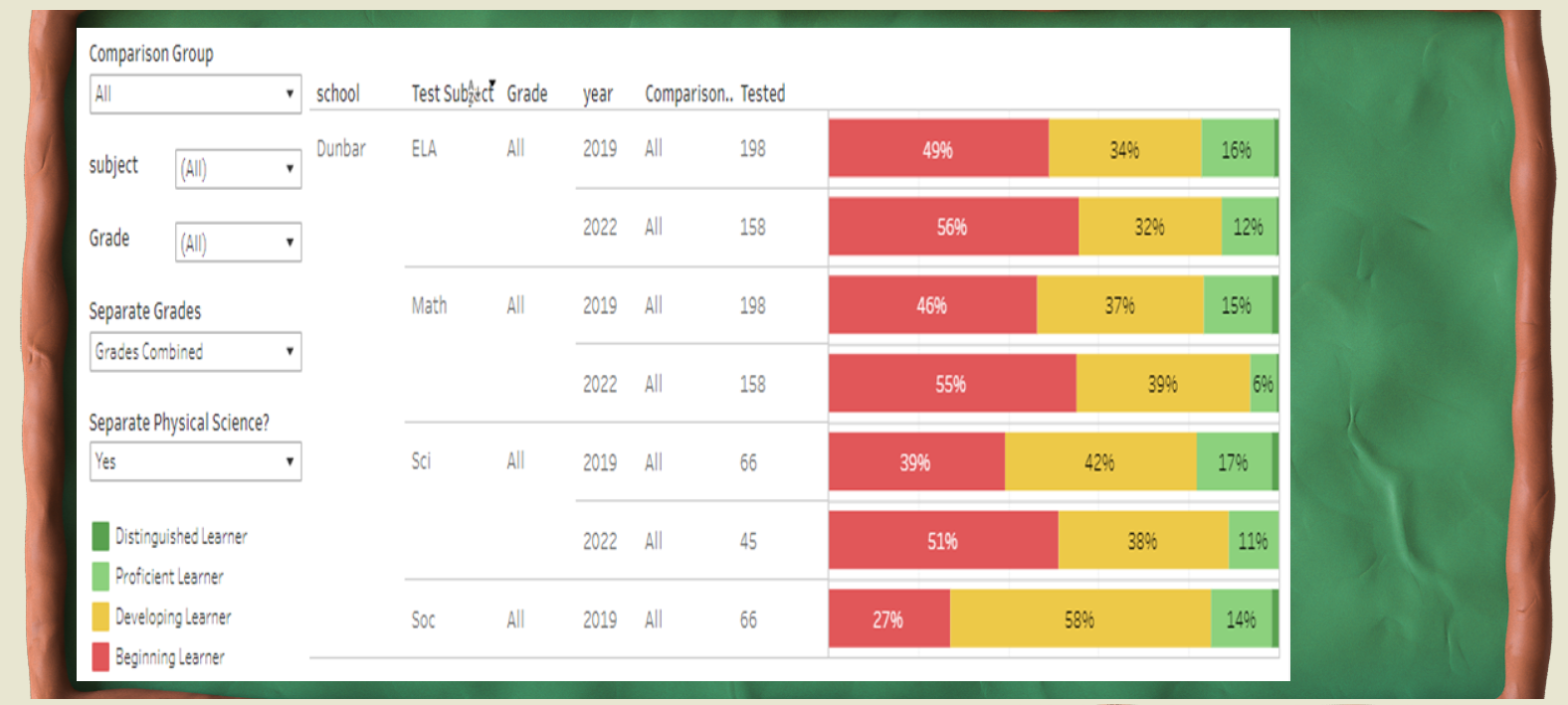 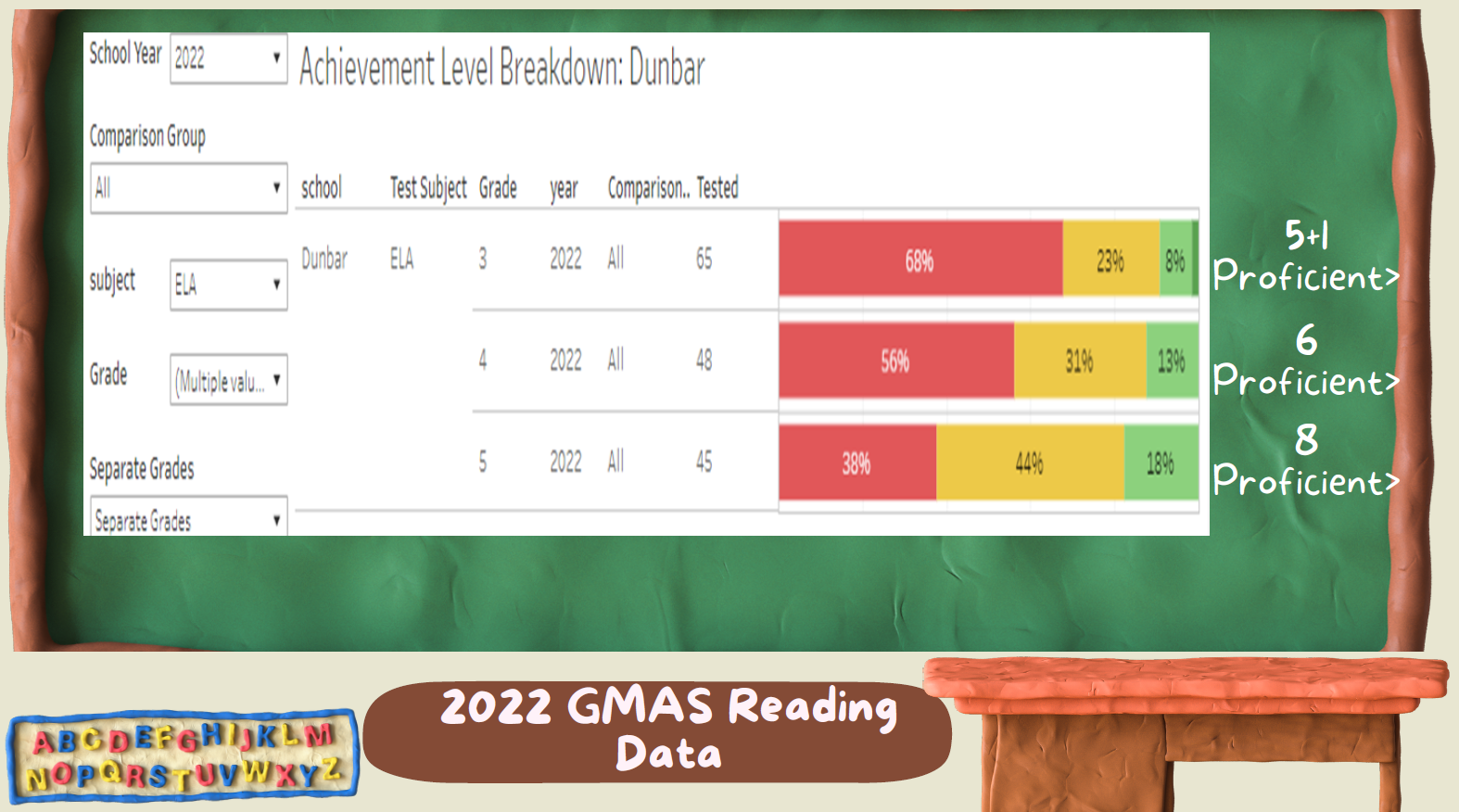 GMAS Results
13
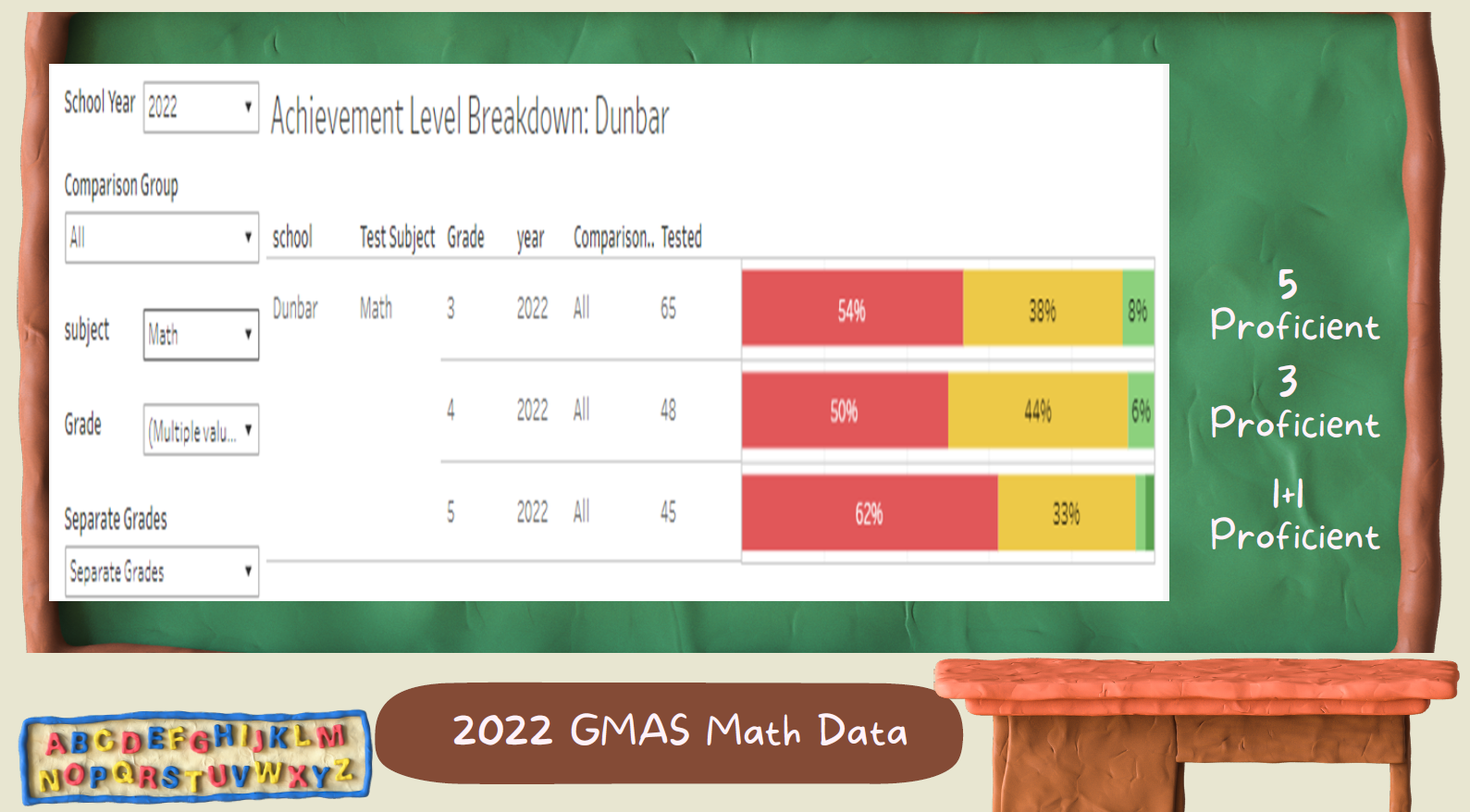 GMAS Results
14
Glows & Grows
15
Grows
Glows
Teachers are more proficient in ELA curriculum implementation for Guided Reading & Fundations Phonics
IB Authorization visit scheduled 9/26-27/22.
Increased enrollment over projections. 
Monetary Grants and Partnerships for PPE and School Supplies
New Playground Area Coming!!
Increased student achievement in ELA
Increased student achievement in Math
Improve student attendance
16
Questions?